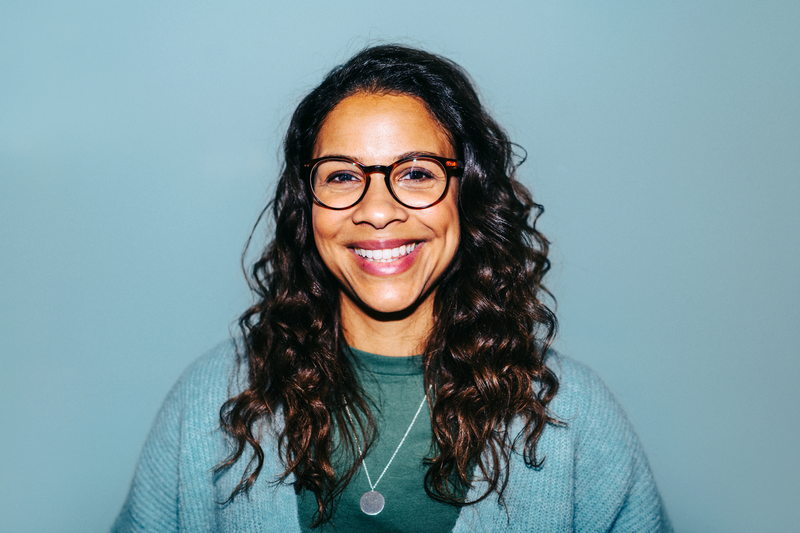 Aktiva åtgärder för inkludering
Feministisk digitalisering
Rubrik
Mariela Ferré Hofman
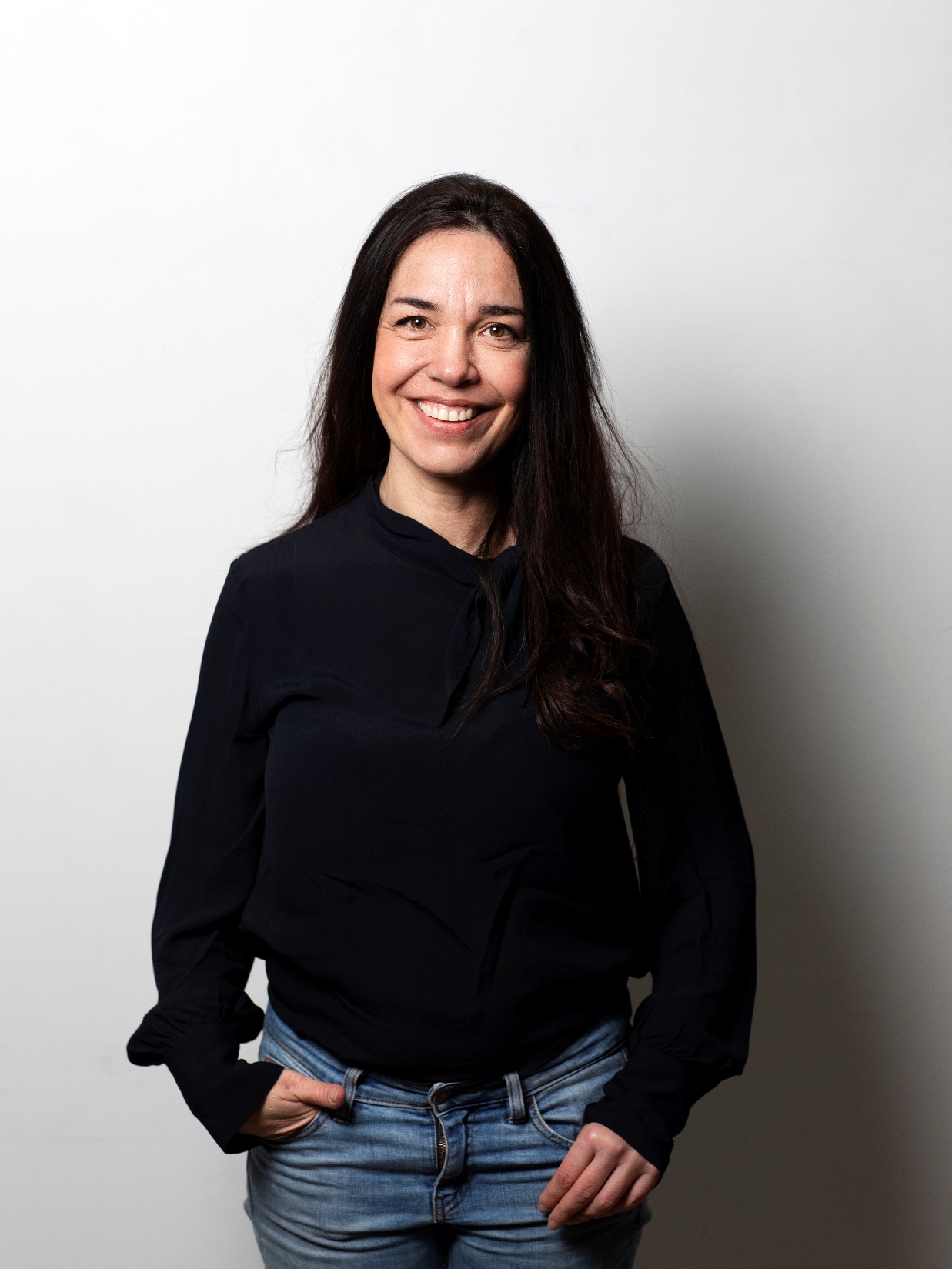 Varför är det viktigt aktiva åtgärder?
Diskrimineringslagen ställer krav på att alla arbetsgivare arbetar med aktiva åtgärder
Vi behöver leva som vi lär i vårt ”En arbetsplats för alla” arbete och även arbeta med aktiva åtgärder internt i Vision 
Vi behöver öka takten i vårt inkluderingsarbete 
Att arbeta med aktiva åtgärder bidrar till mer trivsel, motivation, utveckling och samarbetsförmåga bland medlemmar och förtroendevalda 
Genom att arbeta systematiskt blir vi hela tiden bättre och bättre
www.menti.com Kod: 5527 0537
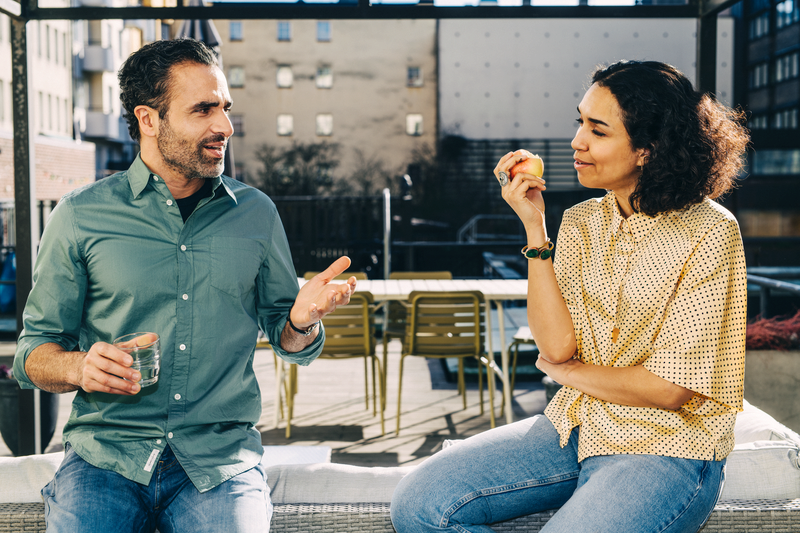 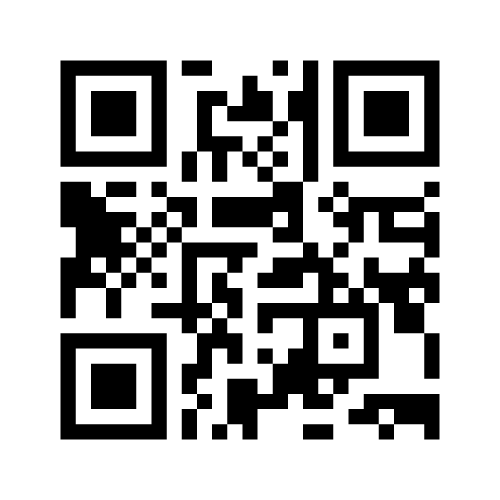 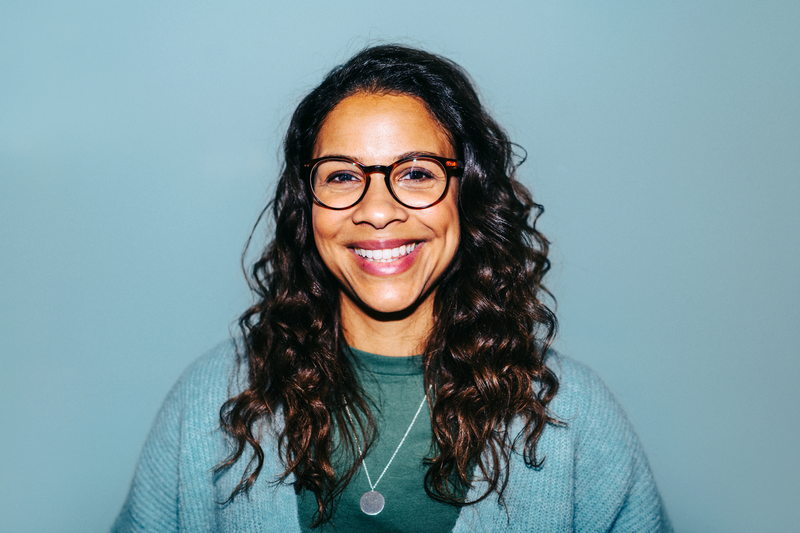 Visions medlemslöfte
Funktionsnedsättning
Kön
Sexuell läggning
Ålder
Religion eller trosuppfattning
Etnisk tillhörighet
Annat…
Könsidentitet och könsuttryck
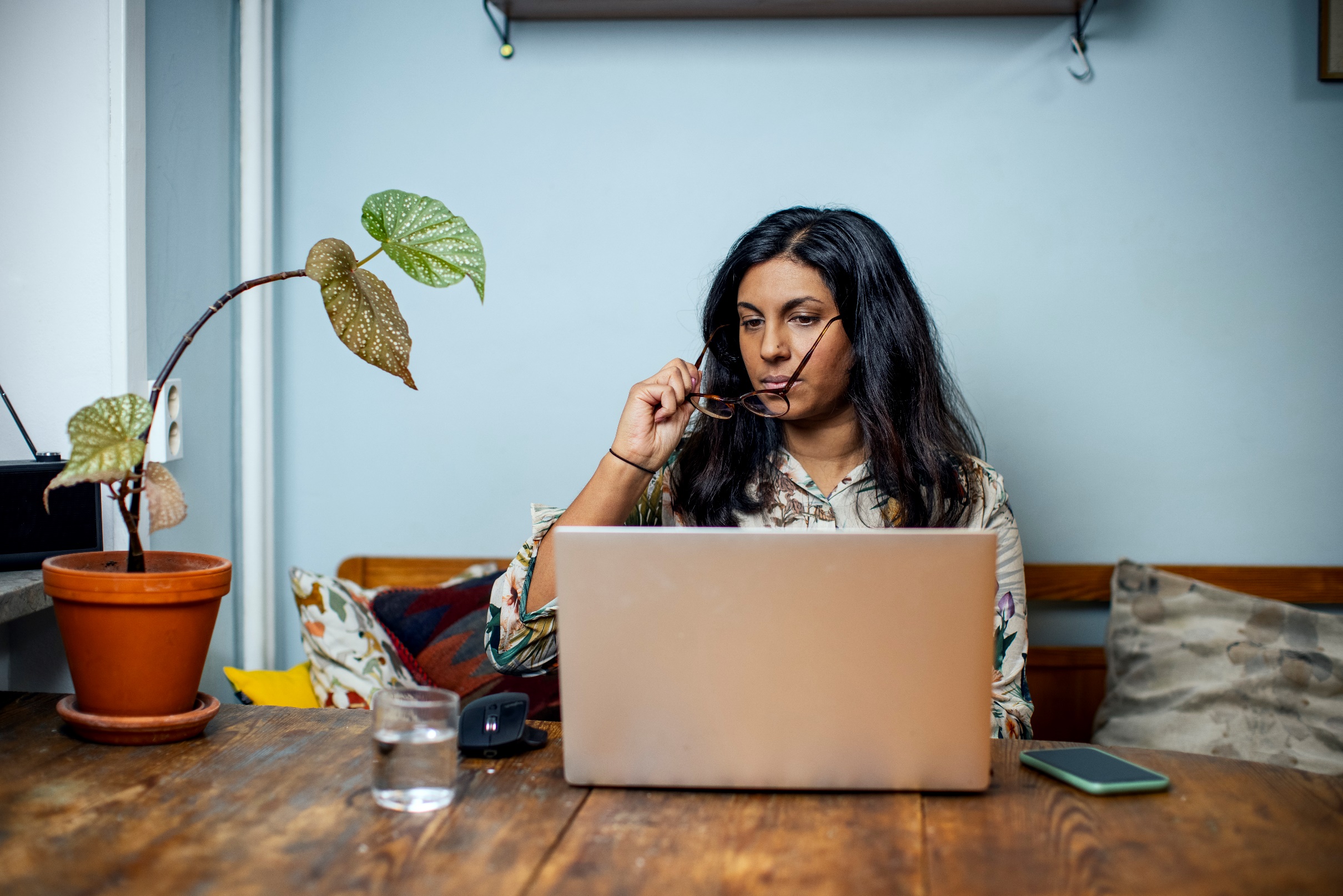 En arbetsplats för alla – ”kort och gott”
Aktiva åtgärder i fyra steg
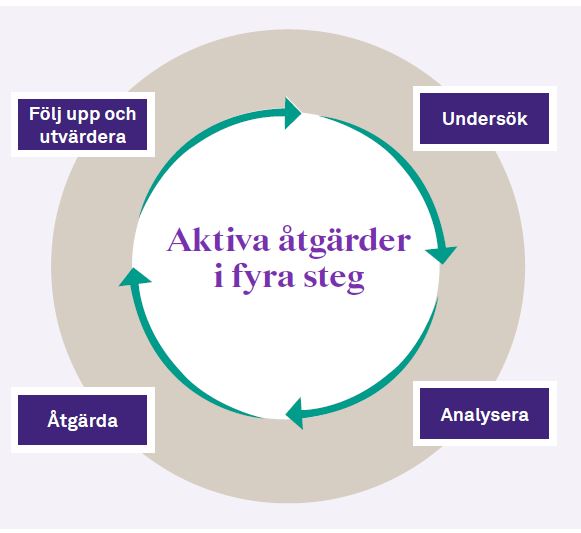 [Speaker Notes: 1) Undersök om det finns risker för att
diskriminering
kan uppstå eller andra
hinder
för medlemmars lika rättigheter och
möjligheter
2) Analysera orsaker till de uppkomna risker
och hinder
3) Genomför förebyggande och främjande
åtgärder
som skäligen kan krävas
4) Följ upp och utvärdera arbetet.]
Aktiva åtgärder i smågrupper
Undersök! 
Tryggt rum, vi ifrågasätter inte, vi bekräftar 
Efter varje berättelse, bekräfta! 
Det du lyfte om möjliga risker eller hinder för medlemmars lika rättigheter och möjligheter, tycker jag är viktigt för att…
Vad ska du ta för nästa steg?
Återsamling i storgrupp!
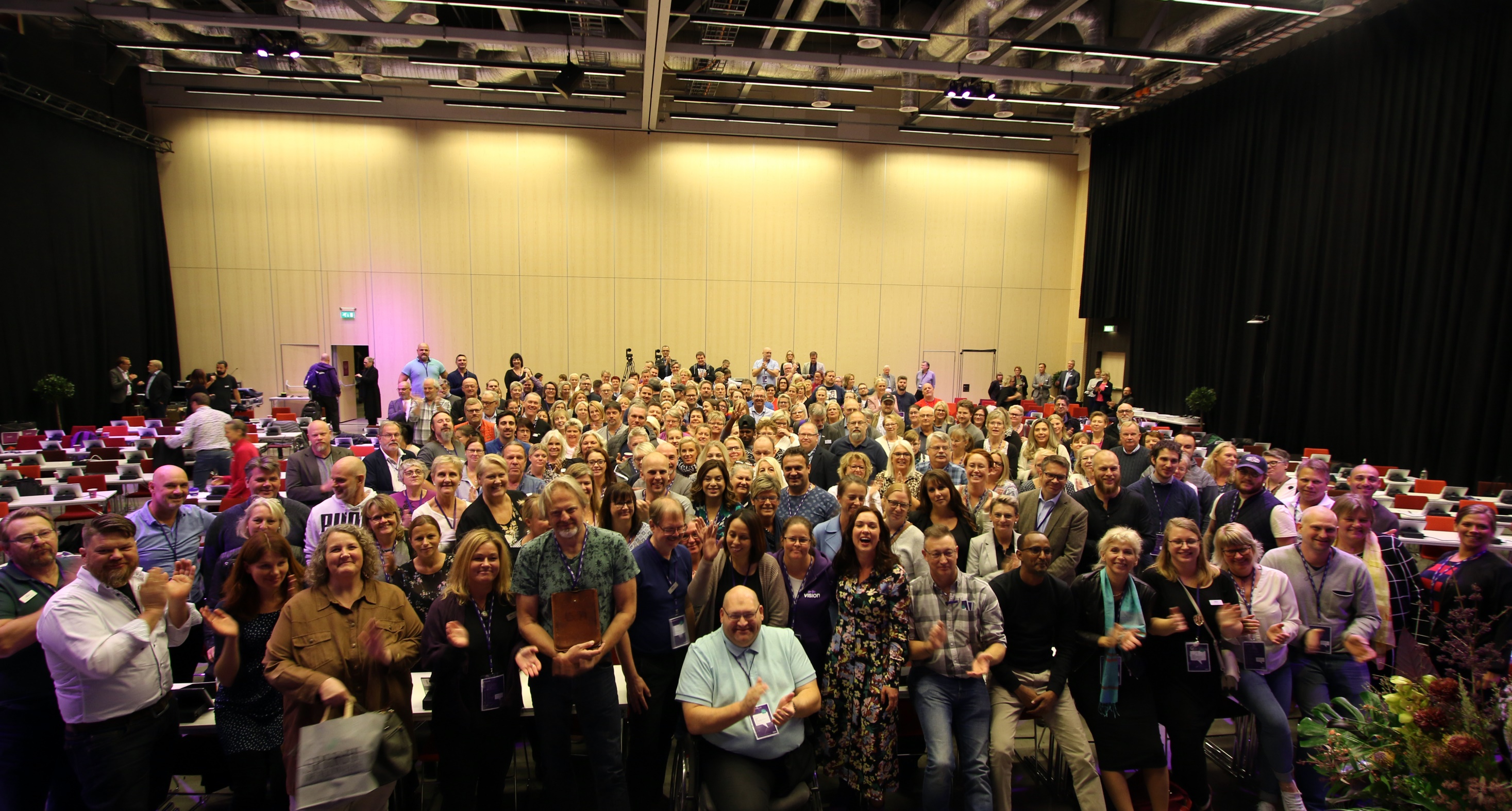 Tack för att ni gör oss bättre